Telepharmacy (Community) Pre-opening/Change in Layout Inspection: Digital Evidence
Tips to Avoid Delays (Read Appendix B of Pharmacy Licensure Guide)
Ensure that you have read and understand the requirement(s) for each item in the Pharmacy Pre-opening Inspection Report before producing digital evidence. 
The digital evidence for each item must demonstrate that the item meets the legislative requirements. A summary of all physical items required to be shown in digital evidence can be found in Appendix B of the Pharmacy Licensure Guide (Community Pharmacy and Telepharmacy Only).
The digital evidence must provide sufficient context for the College to determine whether the requirements are met. Use the guidelines in Appendix B when producing digital evidence.
The digital evidence must be recently produced at the site and must not be the same digital evidence that was previously submitted for the same location or another location. If there are photos that cannot be taken at the site, please advise.
You may submit digital evidence in the form of pictures and video. When submitting digital evidence ensure the email does not exceed 25mb in size. You may also upload your digital evidence to a cloud service and share the link via email.
Which sections to complete?
If you are applying for a new telepharmacy licence:
Complete the entire report and submit supporting digital evidence for each item in the report.  

If you are applying for a Change in Layout:
Complete up to the end of the Security section only (i.e. you do not have to complete the entire report)

You must complete the Sterile Compounding section if your telepharmacy compounds sterile preparation regardless of type of application.

Please note you may add additional slides, text or objects (arrows, boxes) as needed to demonstrate the pharmacy meets the requirements.
1a. External view of the pharmacy (Street view including the external signage)
1b. Hours of operation sign
1c. Professional Products Area for Schedule 3 drugs
1d. Lock-and-leave barriers (if the premise is open for business while the pharmacy is closed) or N/A
1e. Signage at 25 feet from dispensary or N/A
1f. “Medication Information” sign or N/A
1g. Separate injection room for iOAT or N/A
2a. Dispensary area
2b. Gate/door at the entrance into the dispensary
2c. Placeholder for College licence
2d. Professional Service Area for Schedule 2 drugs
2e. Patient consultation area
2f. Dispensing counter and service counter
2g. Computer terminals for prescription processing
2h. Shelving
2i. Double stainless steel sink
3a. Locked metal safe OR safe declaration
3b. Security camera system AND surveillance signage
3c. Motion sensors
3d. Monitored alarm or N/A
3e. Physical barriers or N/A
3f. Locked area for sharps containers (for iOAT) or N/A
4a. Equipment (general)
4b. Equipment (electronic recordkeeping) or N/A
1. Device (e.g. Scanner)
2. Backed Up Records Storage Area
4c. Prescription filing supplies
4d. Equipment (cold chain)
1. Refrigerator Thermometer
2. Digital Thermometer/Temperature Monitoring System
4d. Equipment (cold chain)
3. Temperature Log/Record
4e. Equipment (methadone) or N/A
4f. Equipment & supplies (iOAT) or N/A
4g. References (CPBC)
1. Pharmacy Legislation
2. Professional Practice Policies
4g. References (CPBC)
3.Readlinks
4h. References (general)
4i. References (if applicable) or N/A
5a. Prescription hardcopy (i.e. the label/paper attached to the original prescription, which contains prescription information generated after transmitting to PharmaNet)
5b. Marked prescription (sample)
6a. Shredder OR contract with a document destruction company
6b. Offsite storage contract or N/A
7a. Drug receiving area
7b. Storage area for non-usable and expired drugs
8a. Prescription product label
1. Single-entity product
2. Multiple-entity product
8b. Filling supplies (e.g. vials and bottles including caps)
9a. Staff identification (e.g. name tag/badge)
9b. Policy and Procedure Manual – all pages (or email PDF separately)
10a. Tool/ technology enabling direct supervision on dispensary activities
10b. Tool/ technology used for transmitting prescription and personal health information between sites
10c. Tool/ technology used for processing prescriptions at the central pharmacy for prescriptions received at the telepharmacy
10d. Tool/ technology enabling direct supervision on product final check
10e. Tool/ technology enabling direct pharmacist/patient consultation
C1a. Anteroom (non-hazardous only): functional parameters or N/A
Provide photo(s) of the anteroom for non-hazardous sterile compounding and email a pdf copy of the testing and certification report(s) to show that the room meets the functional parameters required.
C1a. Anteroom (hazardous only): functional parameters or N/A
Provide photo(s) of the anteroom for hazardous sterile compounding and email a pdf copy of the testing and certification report(s) to show that the room meets the functional parameters required.
C1a. Anteroom (shared): functional parameters or N/A
Provide photo(s) of the shared anteroom for non-hazardous and hazardous sterile compounding and email a pdf copy of the testing and certification report(s) to show that the room meets the functional parameters required.
C1b. Room temperature control/monitoring device
Photo(s) of room temperature control and/or monitoring device
Photo must provide context showing where it is located
C1c. Demarcation line
Photo(s) of each demarcation line taken from a distance 
Photo must provide context showing where each demarcation line is located
C2a. Anteroom equipment & supplies: gowning & garbing
Photo(s) of equipment and supplies
May be taken together or in separate photos
C2b. Anteroom equipment & supplies: hand hygiene/cleansing
Photo(s) of equipment and supplies
May be taken together or in separate photos
C2b. Anteroom equipment & supplies: cleaning
Photo(s) of equipment and supplies
May be taken together or in separate photos
C2d. Anteroom equipment & supplies: cold chain
Photo(s) of the inside of the refrigerator
A standard “bar” fridge (combination fridge/freezer with one exterior door) is not acceptable as it does not maintain even temperatures
Photo(s) of refrigerator (and freezer) taken from a distance 
Photo must provide context showing where the fridge is located in the anteroom
C2d. Anteroom equipment & supplies: cold chain (continued)
Photo(s) of digital thermometer and temperature log, OR continuous temperature recorder
C2e. Anteroom equipment & supplies: transferring products
Photo(s) of equipment and supplies
May be taken together or in separate photos
C3a. Clean room (non-hazardous only): functional parameters or N/A
Provide photo(s) of the clean room for non-hazardous sterile compounding and email a pdf copy of the testing and certification report(s) to show that the room meets the functional parameters required.
C3b. Clean room (hazardous only): functional parameters or N/A
Provide photo(s) of the clean room for hazardous sterile compounding and email a pdf copy of the testing and certification report(s) to show that the room meets the functional parameters required.
C3c. Clean room PEC (non-hazardous): LAFW and/or CAI or N/A
Provide photo(s) of each page of the testing and certification report(s) or email pdf copy
Photo(s) of each PEC taken from a distance 
Photo must provide context showing where the PEC is located in the clean room
C3d. Clean room PEC (hazardous): Class II or III BSC, and/or CACI or N/A
Provide photo(s) of each page of the testing and certification report(s) or email pdf copy
Photo(s) of each PEC taken from a distance 
Photo must provide context showing where the PEC is located in the clean room
C3e. Clean room: cold chain equipment or N/A
Photo(s) of refrigerator (and freezer) taken from a distance 
Photo must provide context showing where the fridge is located in the clean room
Photo(s) of the inside of the refrigerator
A standard “bar” fridge (combination fridge/freezer with one exterior door) is not acceptable as it does not maintain even temperatures
C3e. Clean room: cold chain equipment (continued) or N/A
Photo(s) of digital thermometer and temperature log, OR continuous temperature recorder
C4a. Segregated area PEC (non-hazardous): LAFW and/or CAI or N/A
Provide photo(s) of each page of the testing and certification report(s) or email pdf copy
Photo(s) of each PEC taken from a distance 
Photo must provide context showing where the PEC is located in the segregated area
C4b. Segregated area PEC (hazardous): Class II or III BSC, and/or CACI or N/A
Provide photo(s) of each page of the testing and certification report(s) or email pdf copy
Photo(s) of each PEC taken from a distance 
Photo must provide context showing where the PEC is located in the segregated area
C4c. Storage area for hazardous drugs (dedicated room and/or clean room) or N/A
If dedicated room – provide photo(s) of each page of the testing and certification report(s) or email pdf copy
Photo must provide context showing where the area is within a dedicated room and/or clean room.
C4d. Storage area for cleaning equipment and supplies
Photo(s) of cabinet for storing equipment, refills, and cleaning products used for cleaning and disinfecting
Photo must provide context showing where the cabinet is located
C4e. Storage area: cold chain equipment or N/A
Photo(s) of the inside of the refrigerator
A standard “bar” fridge (combination fridge/freezer with one exterior door) is not acceptable as it does not maintain even temperatures
Photo(s) of refrigerator (and freezer) taken from a distance 
Photo must provide context showing where the fridge is within the dispensary
C4e. Storage area: cold chain equipment (continued) or N/A
Photo(s) of digital thermometer and temperature log, OR continuous temperature recorder
C4f. Incubator or report from certified external laboratory
Photo(s) of incubator on-site, or each page of the lab report or email pdf copy of report
C4g. Signage
Photo(s) of signage (from a distance)
Provide context as to where the sign is posted
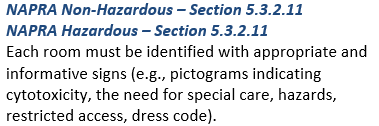 C5a. Hazardous sterile compounding – additional supplies: PPE
Photo(s) of equipment and supplies
May be taken together or in separate photos
C5b. Hazardous sterile compounding – additional supplies: spill kit including chemical cartridge respirator with pre-filter
Photo(s) of equipment and supplies
May be taken together or in separate photos
C5c. Hazardous sterile compounding – additional supplies: cytotoxic waste container
Photo(s) of equipment and supplies
May be taken together or in separate photos
C5d. Hazardous sterile compounding – additional supplies: Surface decontamination and deactivation agents
Photo(s) of equipment and supplies
May be taken together or in separate photos
C6a. Compounded product label
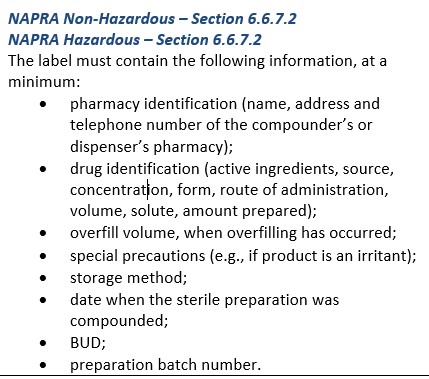 Photo(s) of what information is included on the label 
You may run a dummy prescription
Must be generated on site at the pharmacy
C6b. Compounded sterile preparation log
Individual or N/A
Batch or N/A
Photo(s) of template(s) or email pdf copy of template(s)
C6b. Policies and procedures for compounding
Non-Hazardous Sterile or N/A
Hazardous Sterile or N/A
Photo(s) of checklist in Appendix 1 of NAPRA documents (Non-Hazardous and/or Hazardous), or email pdf copy